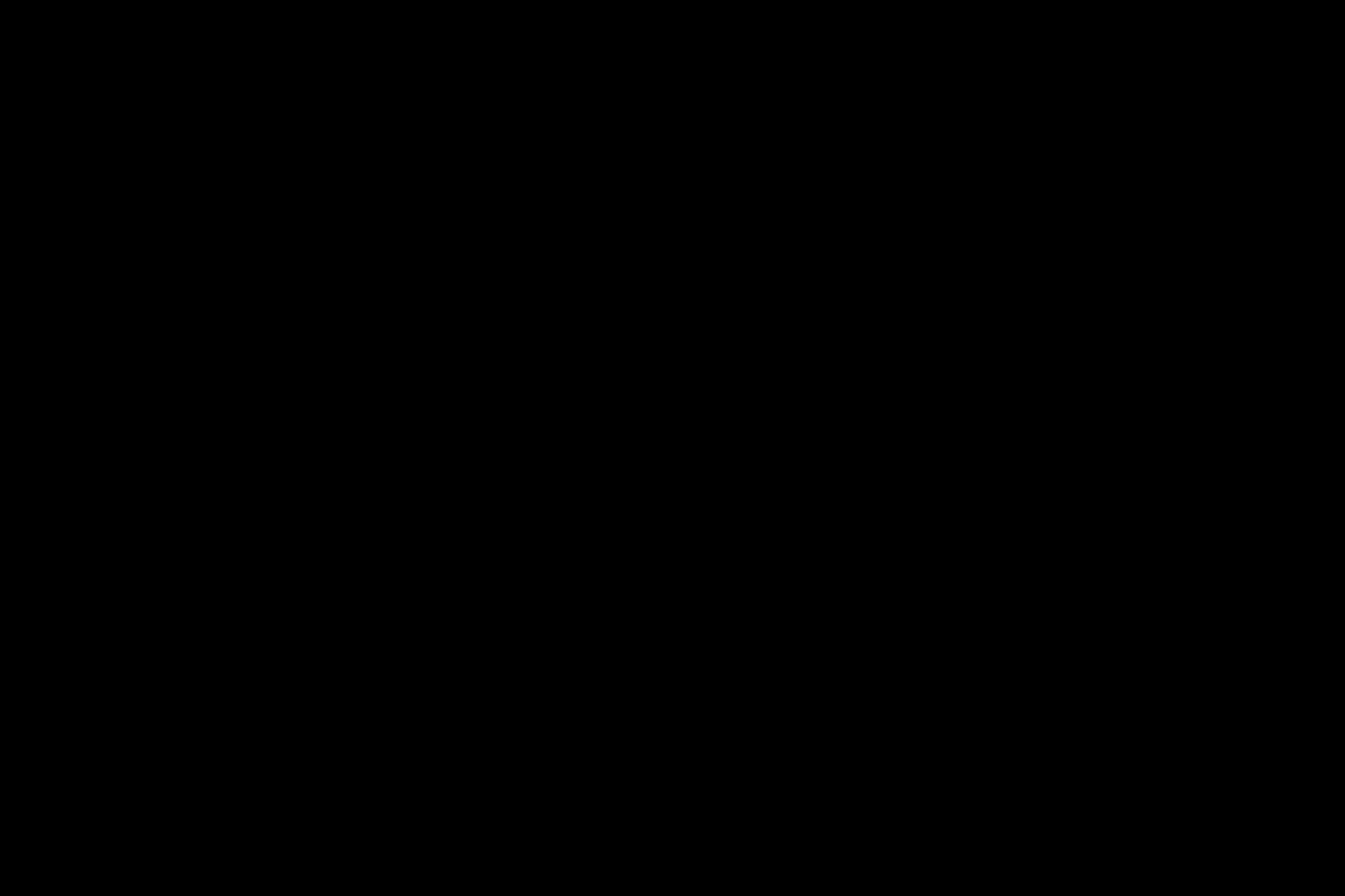 The Good Shepherd’s Offer
John 10
The Good Shepherd’s Offer
Protection
John 10:12-15
John 10:11
1 Samuel 17:34-35
Isaiah 40:11
John 10:24-29
The Good Shepherd’s Offer
Protection
Pasture
John 10:9
John 10:28
1 Peter 5:4
Ezekiel 34:13-14
Psalm 23:1-6
The Good Shepherd’s Offer
Protection
Pasture
Peace
John 10:3-5
Ezekiel 34
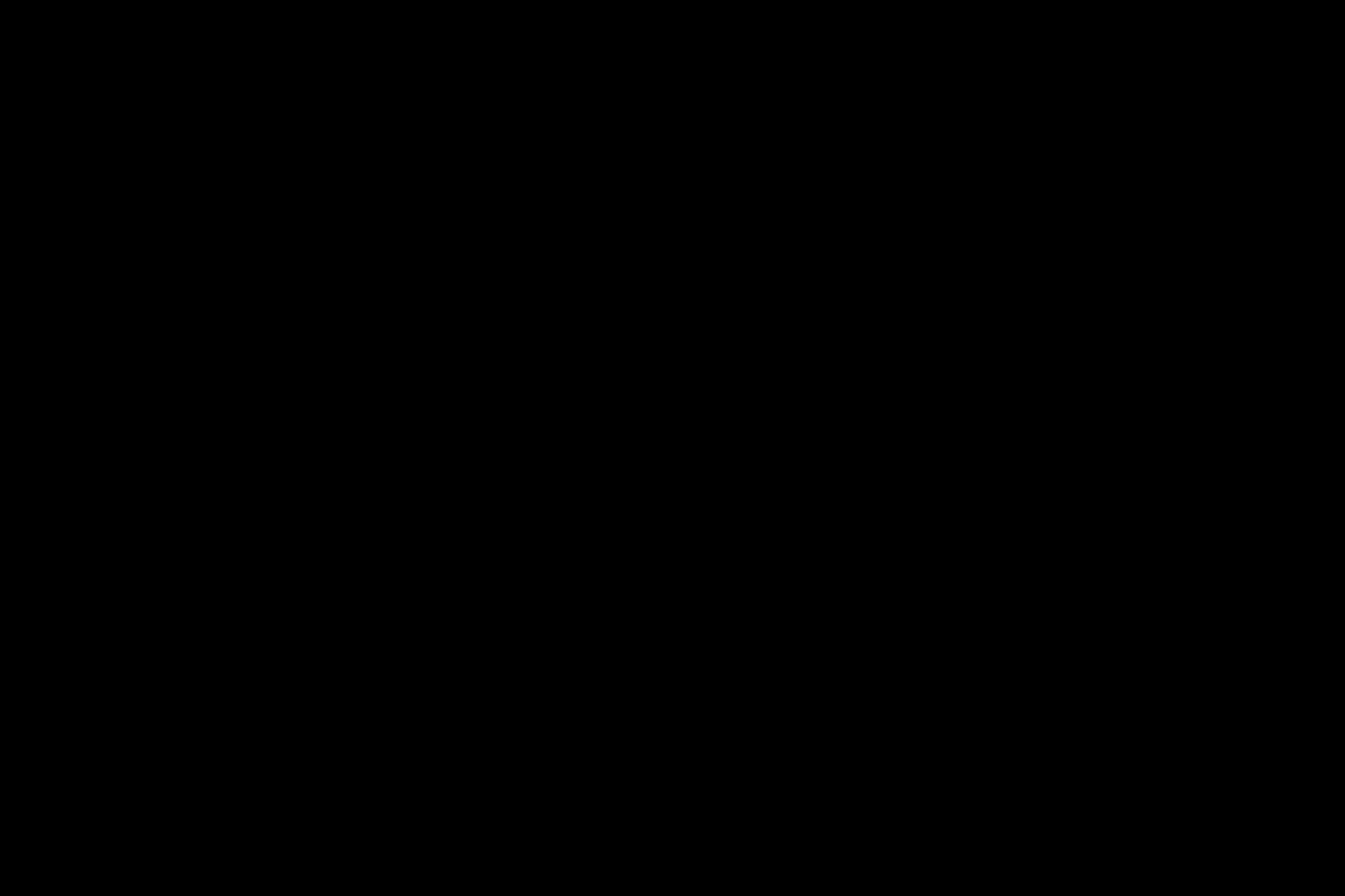